symbaloo
Handige startpagina
symbaloo
Account aanmaken
maak een account aan bij symbaloo, geef een e-mailadres op waar je nu bij kunt en gebruik om het makkelijk te maken hetzelfde wachtwoord als voor het netwerk.
Kies voor onthouden wachtwoord en instellen als startpagina
Instellen als startpagina op google chrome
1
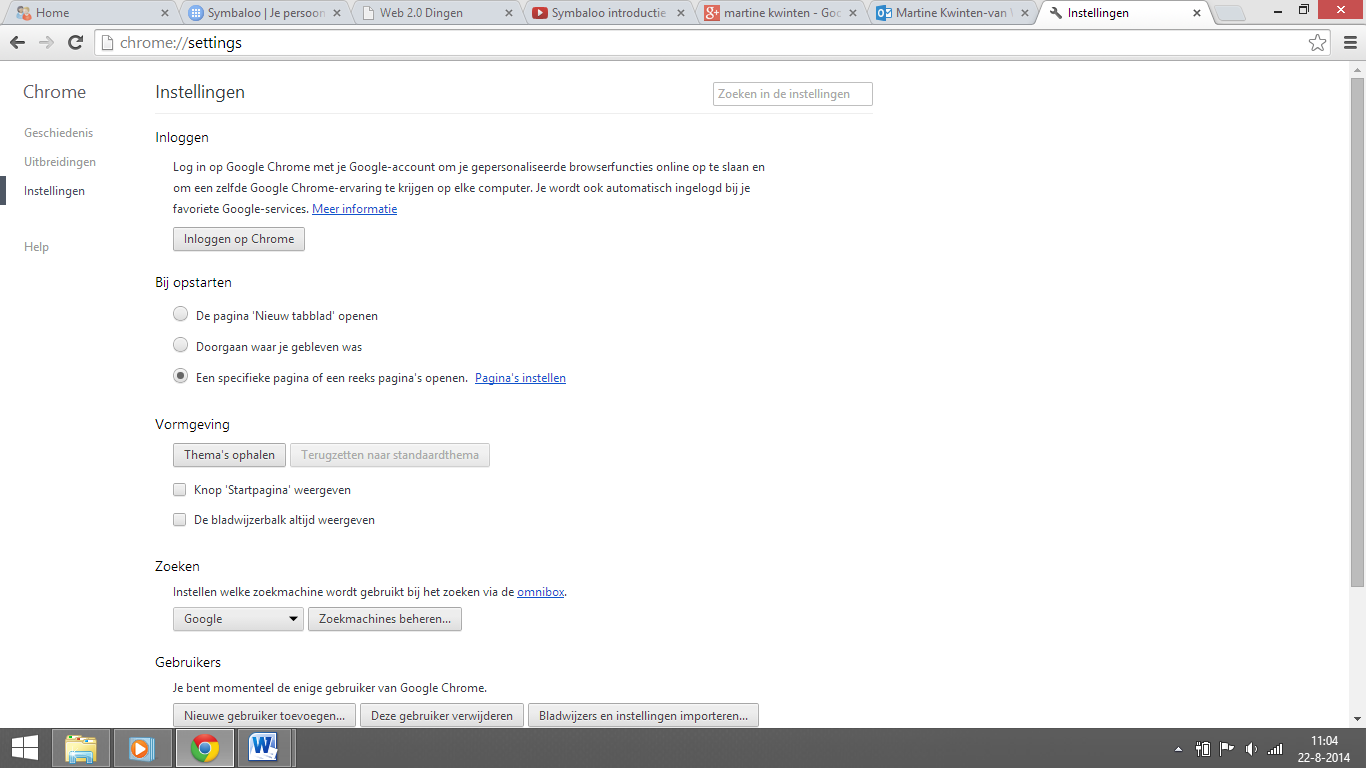 3
2
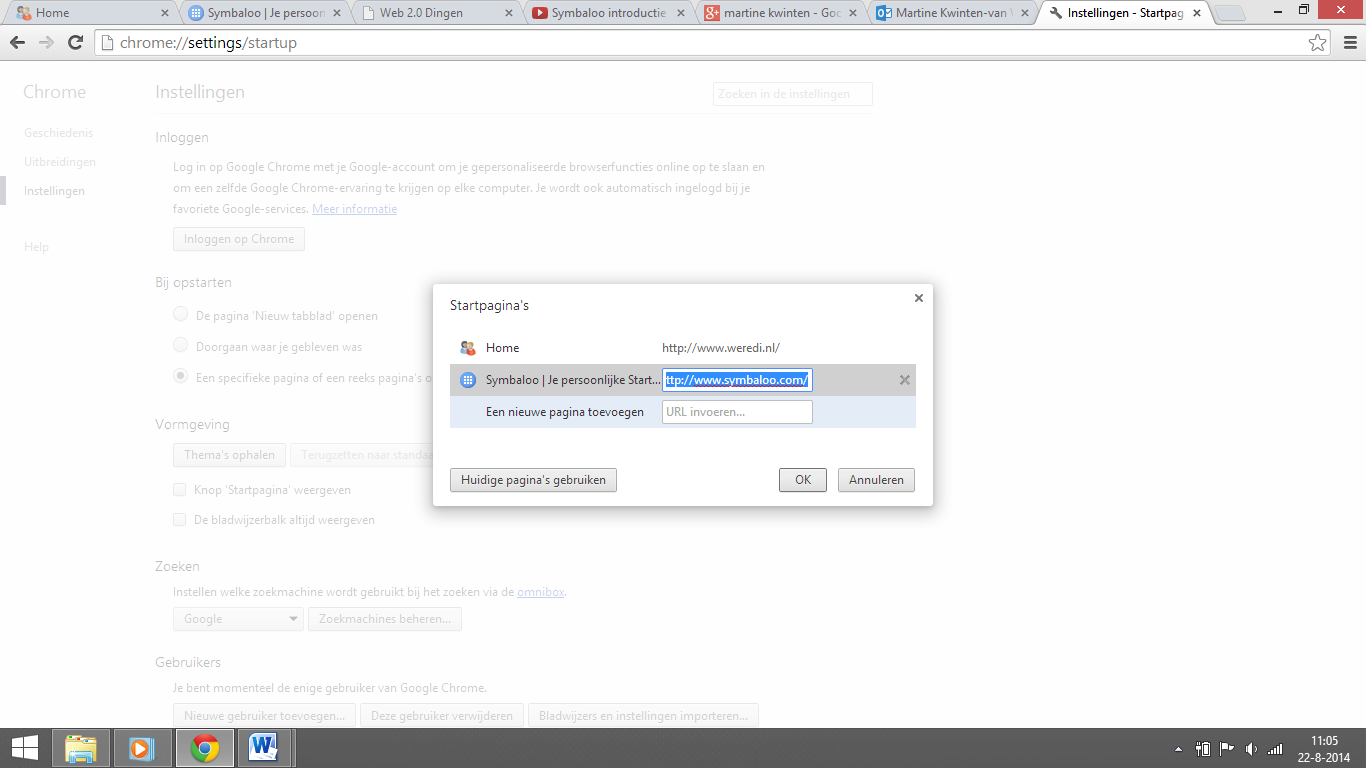 4
Maak nu je eigen symbaloopagina
Prive pagina met je eigen naam